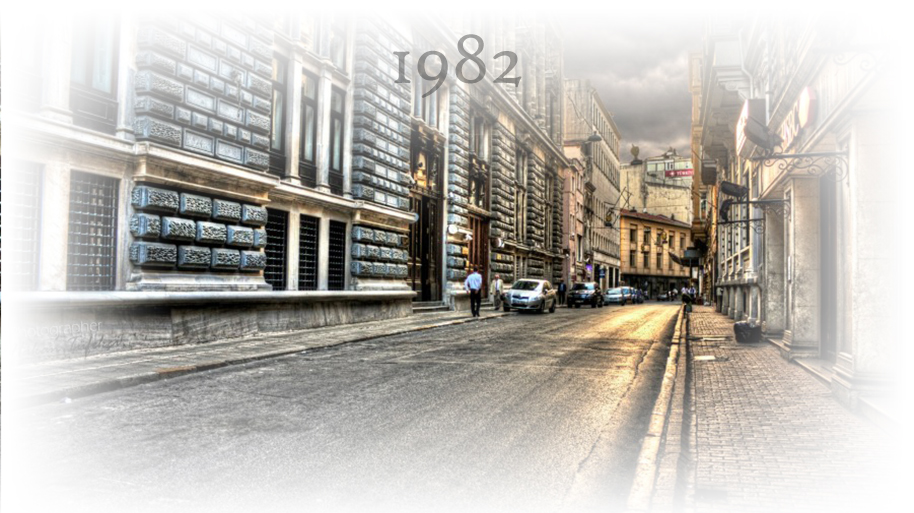 The first year of our incorporation...
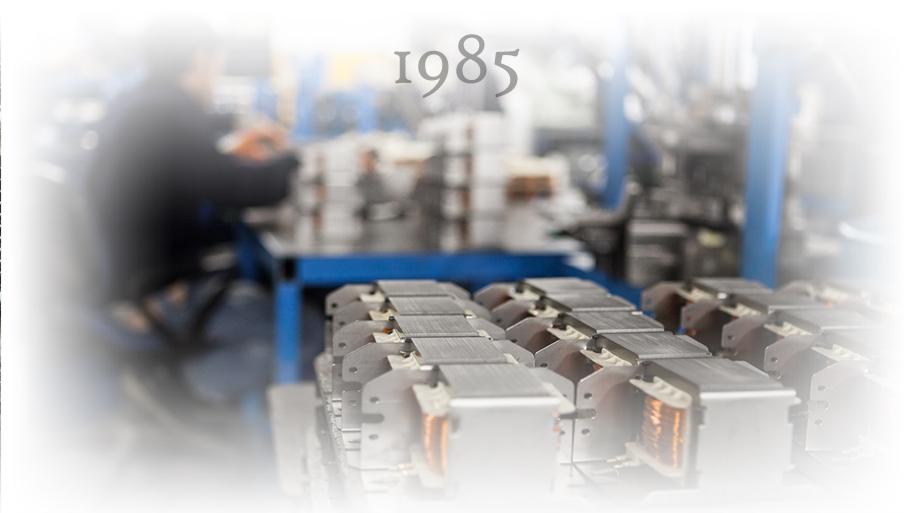 Year that we started production for the first time. 
We started ballast production.
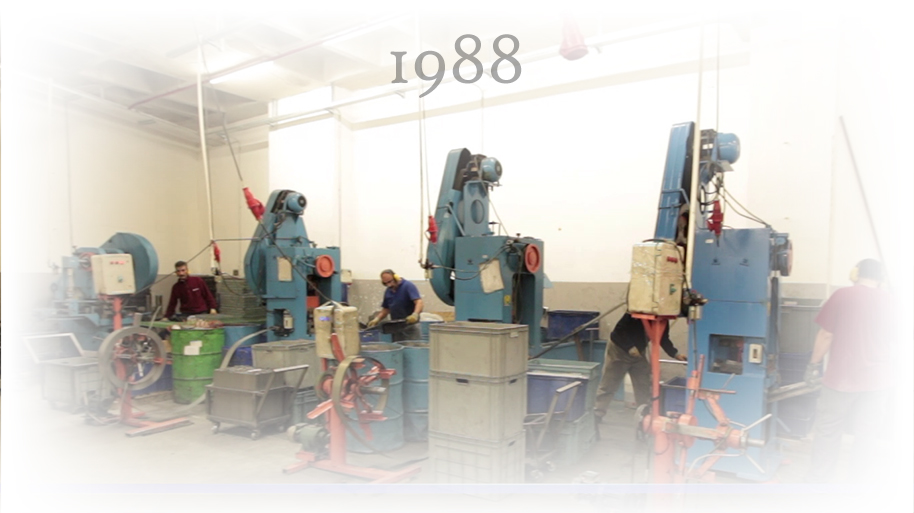 We established metal processing plant.
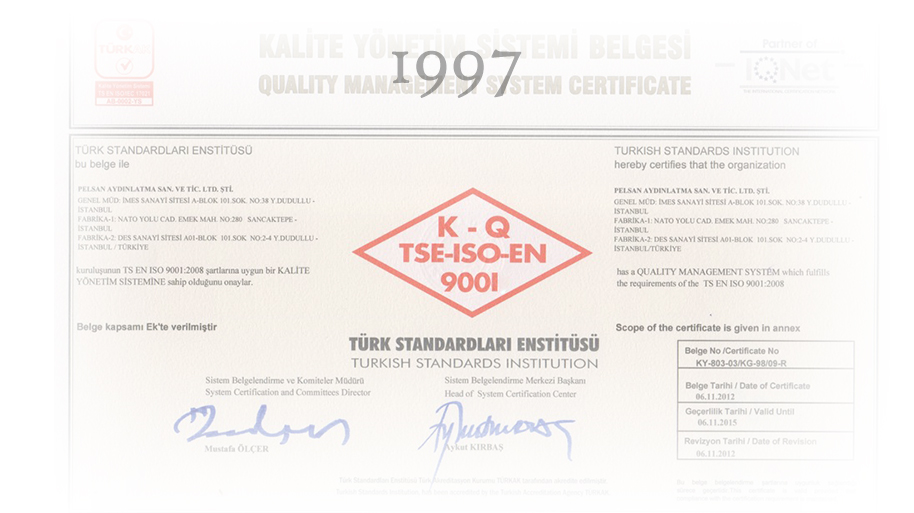 We adopted ISO 9001 quality system.
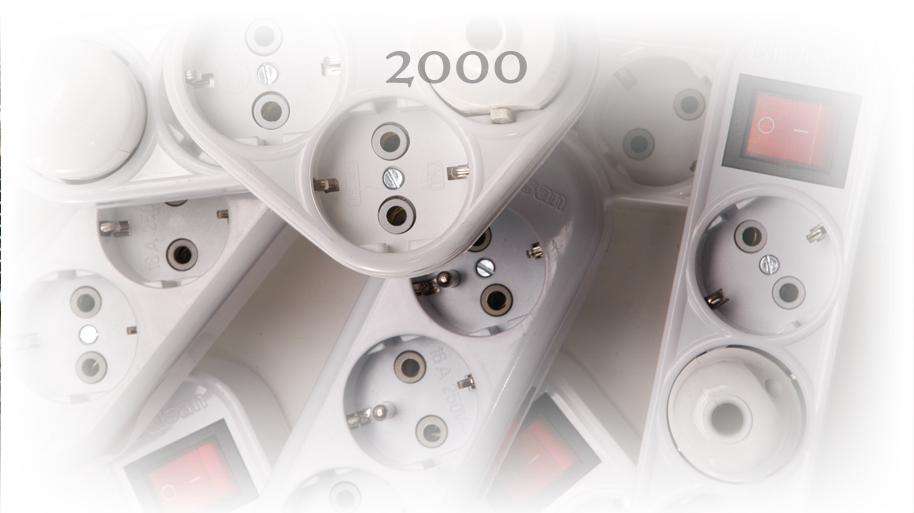 We started plastic injection production.
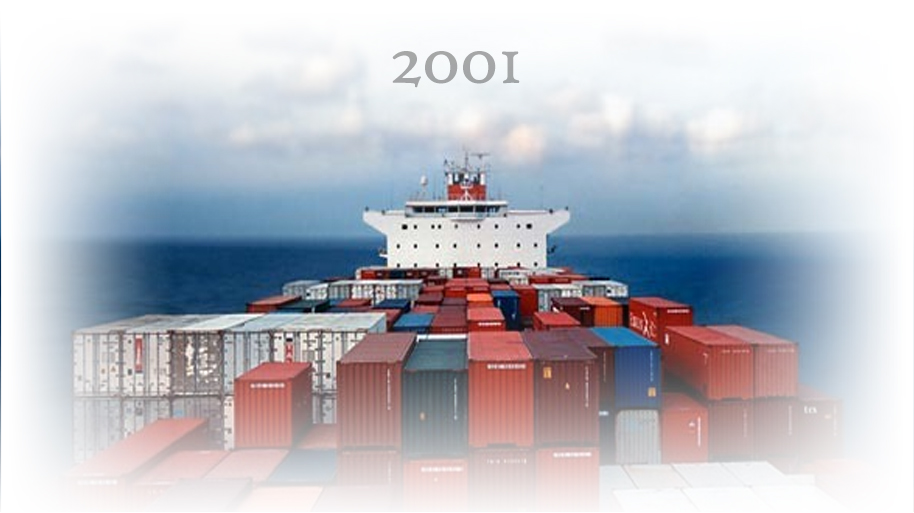 We performed our first export.
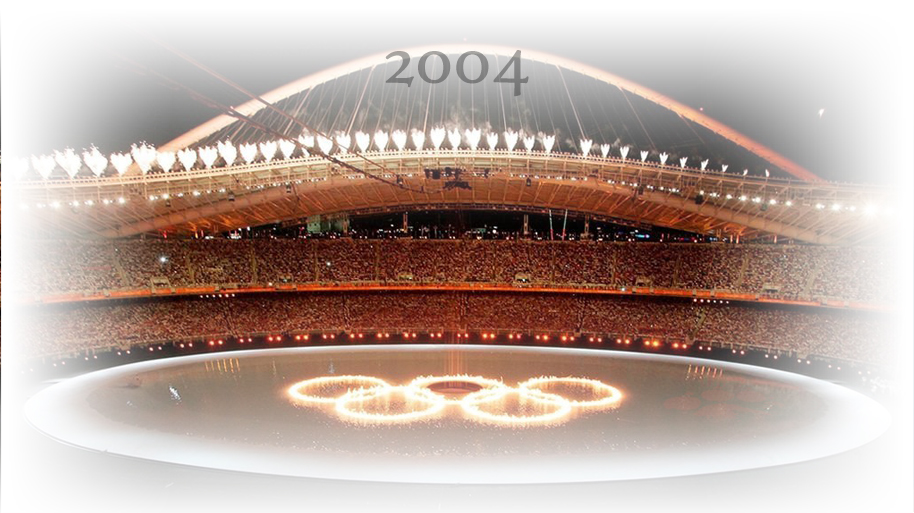 We illuminated Olympic Games in Athens.
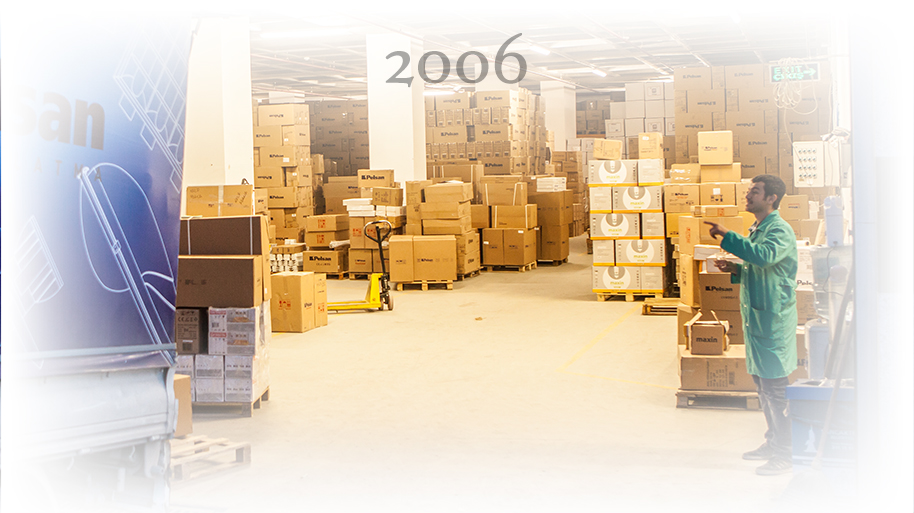 We established our logistics centre.
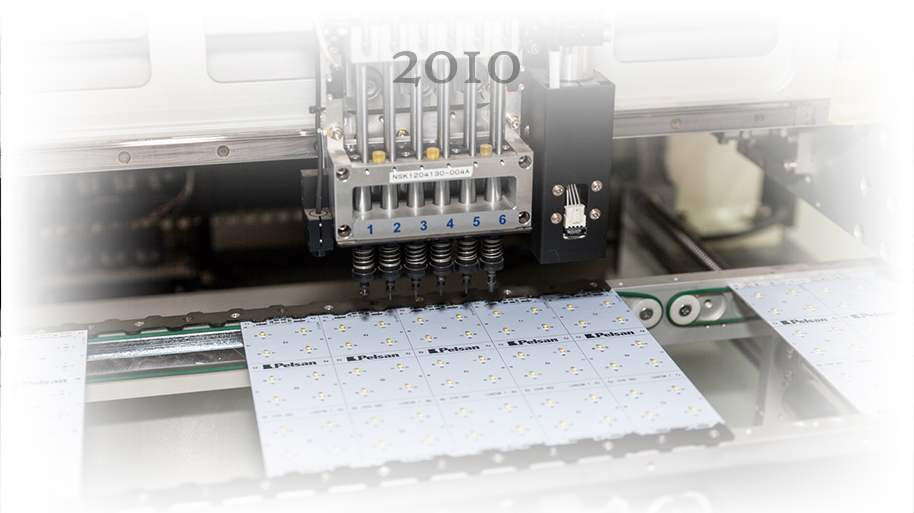 We established our electronics centre.
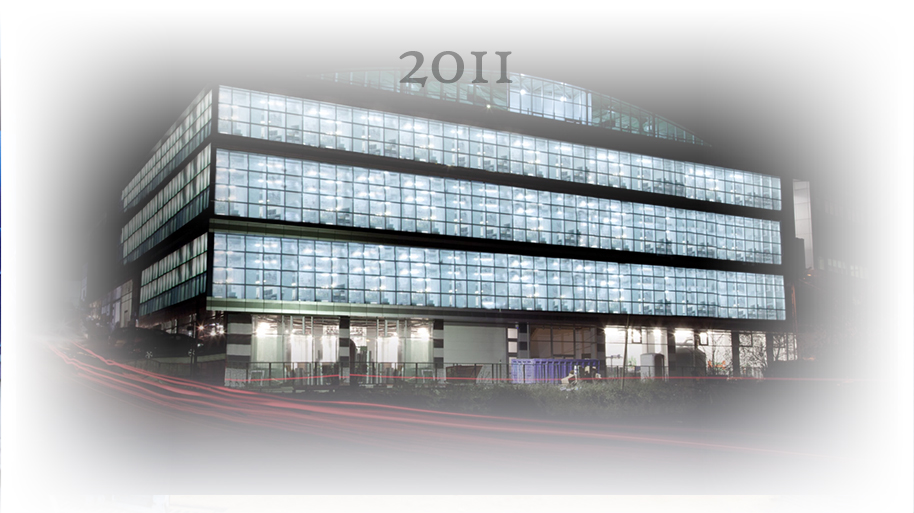 We moved to our current factory building.
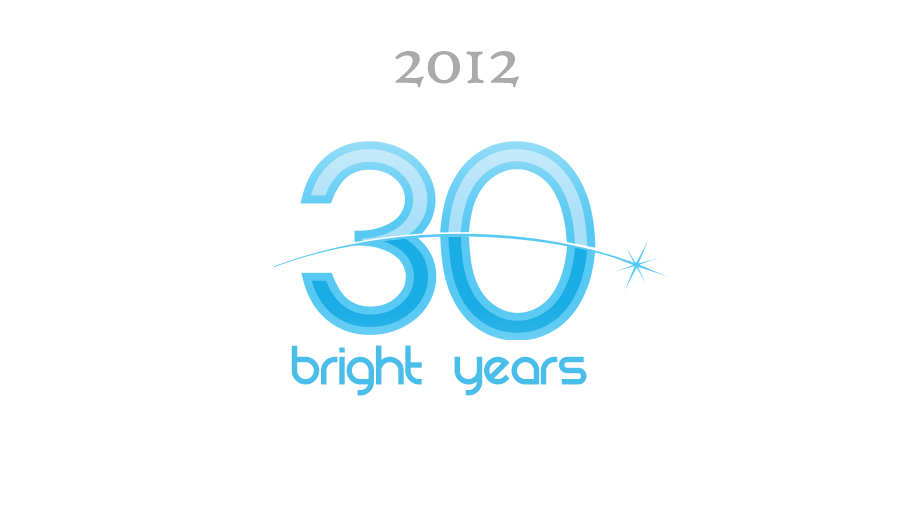 We celebrated our 30th year in the industry.
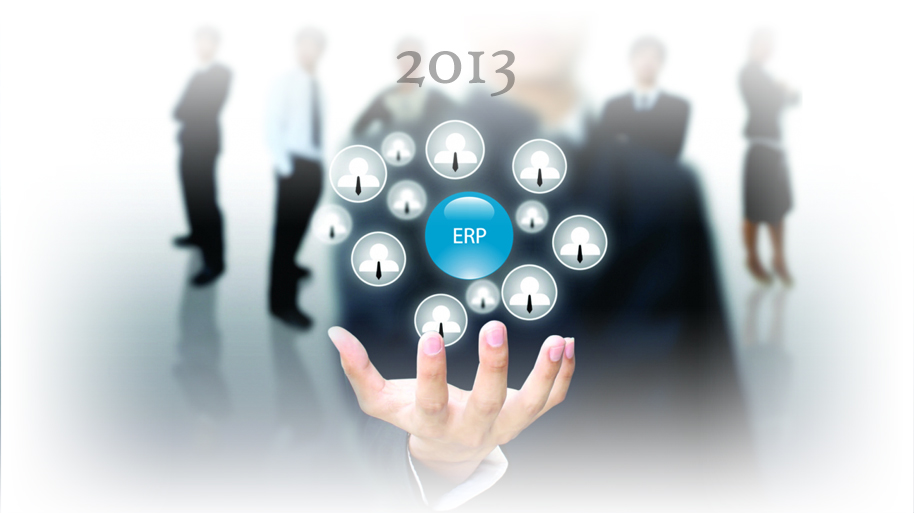 We achieved integration among the units 
with the ERP system.
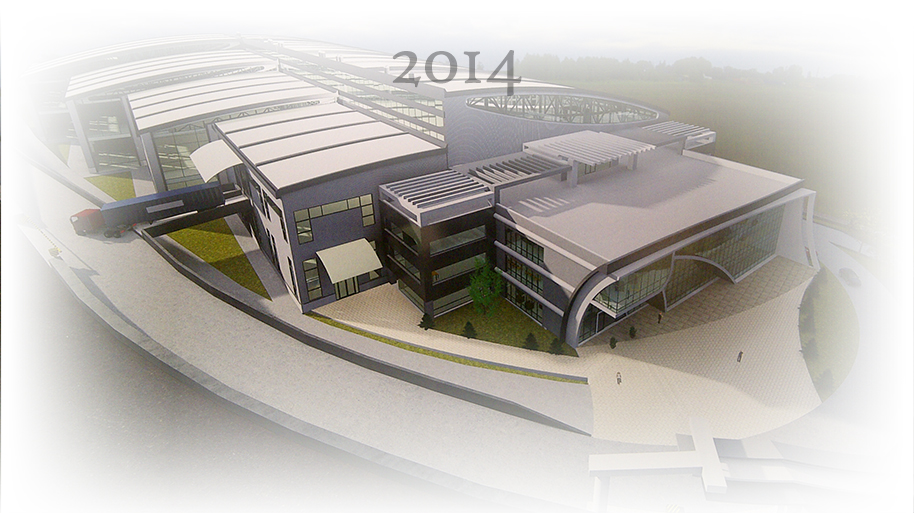 We laid foundations of our new factory.
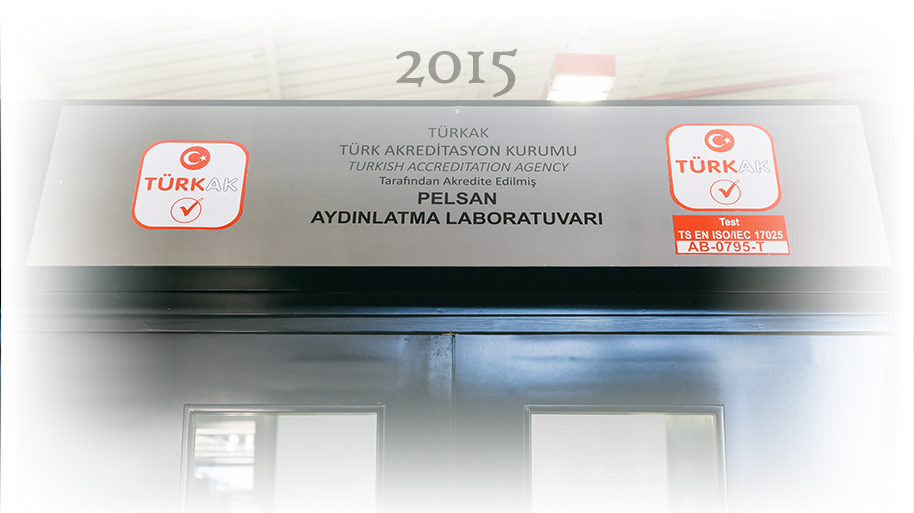 We certify all of our lighting products with our laboratory accredited by Turkish Accreditation Institution.